Figure 4. Double labeling of GFP expression (green) and GAD65 or GABA immunoreactivity (red) in embryonic ...
Cereb Cortex, Volume 14, Issue 10, October 2004, Pages 1122–1133, https://doi.org/10.1093/cercor/bhh072
The content of this slide may be subject to copyright: please see the slide notes for details.
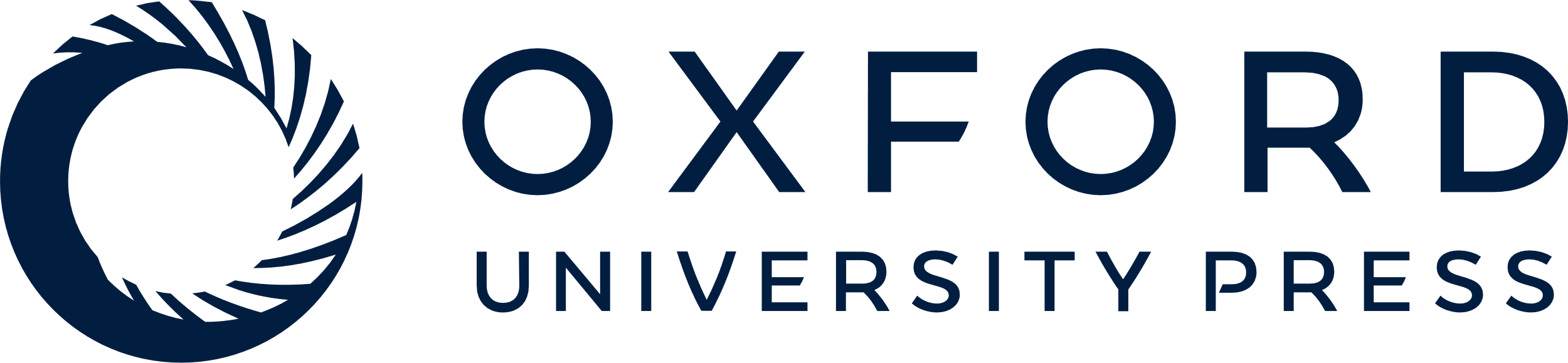 [Speaker Notes: Figure 4. Double labeling of GFP expression (green) and GAD65 or GABA immunoreactivity (red) in embryonic cortex. (A–I) GFP expression (left column) and immunohistochemistry for GAD65 (middle) with overlay (right) confirmed that the GAD65-GFP cells are indeed expressing this protein. The colocalization between GAD65-GFP cells and GAD65-positive neurons was very high (∼98%) in all cortical compartments studied (arrows). However, a small fraction of GAD65 positive cells at E18 were not GFP positive (double arrowheads; H, I). (J–L) GFP expression (left) and immunolabeling for the neurotransmitter GABA (middle) with overlay (right) showing colocalization of GFP with GABA at E18 (arrows). Numerous GABA positive cells were not positive for GFP (double-arrowheads) and vice versa. Abbreviations: ctx, cortex; lv, lateral ventricle; CP, cortical plate; IZ, intermediate zone; MZ, marginal zone; SP, subplate. Scale bars: A–C and G–L, 100 µm; D–F, 20 µm.


Unless provided in the caption above, the following copyright applies to the content of this slide:]